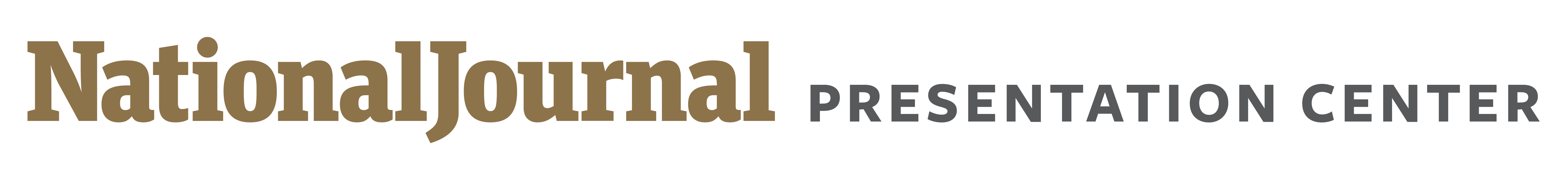 OUTLOOK FOR CONGRESS & THE WHITE HOUSE
Week of Nov. 13: House votes on tax plan, Senate marks up tax plan, Trump returns from Asia and AG Sessions on the Hill
Outlook for Congress:
Senate Finance Committee initial markup of the “Tax Cuts and Jobs Act” (3:00 PM)
House Rules Committee meeting to formulate a rule on the conference report to “NDAA for FY2018” (5:00 PM)
Swearing-in ceremony for Representative-elect John Curtis (R-UT03) (6:40 PM)
Monday
Nov
13
Senate Energy and Natural Resources Committee hearing on "Hurricane Recovery Efforts in PR and USVI” (9:30 AM)
House Judiciary Committee oversight hearing of the Justice Department with testimony by AG Sessions (10:00 AM)
Senate Foreign Relations Committee hearing on "Authority to Order the Use of Nuclear Weapons” (10:00 AM)
Senate HELP Committee hearing on gene editing technology (10:00 AM)
House Administration Committee hearing on U.S. House of Representatives' policies related to sexual harassment (10:00 AM)
Tuesday
Nov
14
Senate Energy and Natural Resources Committee markup of reconciliation legislation related to drilling in Alaska (9:00 AM)
House Education and the Workforce Committee oversight hearing of the U.S. Department of Labor (10:00 AM)
Senate HELP Committee hearing on “Encouraging Health Communities: Perspective from the Surgeon General (10:00 AM)
House Rules Committee meeting to formulate a rule on H.R.1 the “Tax Cuts and Jobs Act” (12:00 PM)
Senate Foreign Relations Committee hearing on “Attacks on U.S. Diplomats in Cuba: Response and Oversight” (2:00 PM)
Wednesday
Nov
15
House votes on H.R. 1 the “Tax Cuts and Jobs Act” (TBD)
Senate Foreign Relations Committee closed briefing on “New Counterterrorism Guidance” (10:00 AM)
Last day for House before Thanksgiving recess, Senate adjourns Friday
Thursday
Nov
15
Outlook for the White House:
Monday, the president will celebrate the 40th anniversary of US-ASEAN relations and participate in bilateral meetings with President Duterte before returning to the United States
Tuesday, the president will return to the United States
Wednesday, President Trump will hold an announcement regarding trade policy at the White House
All committee hearings are full committee hearings unless otherwise noted. Times and dates of hearings and events are subject to change. For a continuously updated list of events please visit the Daybook.
Sources: National Journal Daybook; The White House
November 13, 2017  |  Daniel Stublen
1